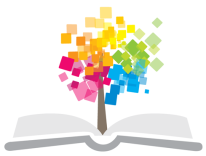 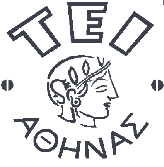 Ανοικτά Ακαδημαϊκά Μαθήματα στο ΤΕΙ Αθήνας
Συστήματα Υγείας (Θ)
Ενότητα 5: Μοντέλα Χρηματοδότησης Οργάνωσης 
Γιώργος Πιερράκος
Τμήμα Διοίκησης Επιχειρήσεων

Κατεύθυνση Διοίκησης Μονάδων Υγείας και Πρόνοιας
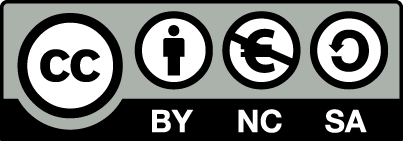 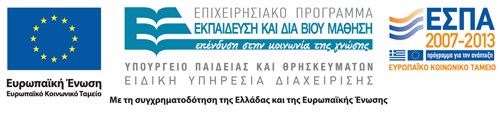 Τα κύρια oργανωτικά χαρακτηριστικά ενός συστήματος προκύπτουν από τις ιδιαιτερότητες της οικονομικής και κοινωνικής κάθε χώρας είναι:
Ο βαθμός επίτευξης της ισότητας στην πρόσβαση στις υπηρεσίες υγείας.
Το εύρος κάλυψης του πληθυσμού με υπηρεσίες υγείας.
Η μορφή των υπηρεσιών υγείας στις οποίες επικεντρώνεται στο σύστημα.
Ο διαχωρισμός δημόσιου- ιδιωτικού στην παροχή υπηρεσίες.
Ο τρόπος χρηματοδότησης του συστήματος.
1
Οργανωτικά μοντέλα συστημάτων υγείας: Τέσσερα πρότυπα
Κοινωνική Ασφάλιση (Bismarck)
Συμβολαιακά συστήματα
Συστήματα αποζημίωσης
Εθνικό Σύστημα Υγείας (Beveridge)
Μοντέλο Ελεύθερης Αγοράς
Μοντέλο άμεσης πληρωμής
Συμβολαιακό μοντέλο ιδιωτικής ασφάλισης
Μοντέλο αποζημίωσης ιδιωτικής ασφάλισης
Ολοκληρωμένο μοντέλο ιδιωτικής ασφάλισης
2
Χαρακτηριστικά μοντέλων
Υπόδειγμα Bismarck, με βασικές αρχές της αυτοβοήθειας και της αυτονομίας του ασφαλιζομένου.
Πρότυπο σύστημα Beveridge, όπου πρυτανεύει η αρχή της καθολικής κάλυψης του πληθυσμού, γεγονός που συνεπάγεται την εξασφάλιση του ελάχιστου εισοδήματος για όλους και την πλήρη και ολική προσπελασιμότητα του πληθυσμού στις κοινωνικές υπηρεσίες.
3
Κοινωνική Ασφάλιση (1): συμβολαιακά (contractual) συστήματα
χρηματοδότηση από ασφαλιστικές εισφορές ή/και τον κρατικό προϋπολογισμό.
αποκεντρωμένη και πλουραλιστική δομή.
ύπαρξη δημόσιων ασφαλιστικών φορέων.
παραγωγή φροντίδων με δημόσιο χαρακτήρα.
αμοιβή προμηθευτών σύμφωνα με συμβάσεις.
Γερμανία, Αυστρία, Ολλανδία.
4
Κοινωνική Ασφάλιση (2): συστήματα αποζημίωσης (reimbursement)
χρηματοδότηση από ασφαλιστικές εισφορές ή/και τον κρατικό προϋπολογισμό.
αποκεντρωμένη δομή οργάνωσης και διοίκησης.
ύπαρξη δημόσιων ασφαλιστικών φορέων.
ιδιωτικού χαρακτήρα προμηθευτές που αμείβονται από τους χρήστες.
αποζημίωση χρηστών από το ασφαλιστικό σύστημα.
Γαλλία, Βέλγιο, Λουξεμβούργο.
5
Εθνικό Σύστημα Υγείας
χρηματοδότηση από κρατικό προϋπολογισμό.
κάθετη ιεραρχική δομή οργάνωσης και διοίκησης.
διοικητικός μηχανισμός μεταφοράς και κατανομής πόρων.
δημόσιος χαρακτήρας μονάδων υγείας.
καθολική και ολοκληρωμένη κάλυψη του πληθυσμού.
αμοιβή επαγγελματιών υγείας με μισθό.
Ην. Βασίλειο, Ιρλανδία, Ισπανία, Ιταλία, Πορτογαλία, Φινλανδία, Σουηδία.
6
Μοντέλο ελεύθερης αγοράς
ελεύθερη επιλογή του χρήστη να ενταχθεί ή όχι στο σύστημα.
ιδιωτική ιδιοκτησία μονάδων υγείας.
Κανόνες προσφοράς – ζήτησης.
χρηματοδότηση από ατομικά ή εργοδοτικά ασφάλιστρα ή άμεσες πληρωμές.
ΗΠΑ.
7
Κατηγοριοποίηση Συστημάτων Υγείας ανάλογα με τη Χρηματοδότηση
8
Τέλος Ενότητας
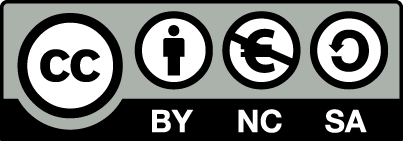 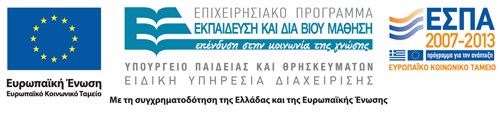 Σημειώματα
Σημείωμα Αναφοράς
Copyright Τεχνολογικό Εκπαιδευτικό Ίδρυμα Αθήνας, Γεώργιος Πιερράκος 2015. Γεώργιος Πιερράκος. «Συστήματα Υγείας (Θ). Ενότητα 5: Μοντέλα Χρηματοδότησης Οργάνωσης». Έκδοση: 1.0. Αθήνα 2015. Διαθέσιμο από τη δικτυακή διεύθυνση: ocp.teiath.gr.
Σημείωμα Αδειοδότησης
Το παρόν υλικό διατίθεται με τους όρους της άδειας χρήσης Creative Commons Αναφορά, Μη Εμπορική Χρήση Παρόμοια Διανομή 4.0 [1] ή μεταγενέστερη, Διεθνής Έκδοση.   Εξαιρούνται τα αυτοτελή έργα τρίτων π.χ. φωτογραφίες, διαγράμματα κ.λ.π., τα οποία εμπεριέχονται σε αυτό. Οι όροι χρήσης των έργων τρίτων επεξηγούνται στη διαφάνεια  «Επεξήγηση όρων χρήσης έργων τρίτων». 
Τα έργα για τα οποία έχει ζητηθεί και δοθεί άδεια  αναφέρονται στο «Σημείωμα  Χρήσης Έργων Τρίτων».
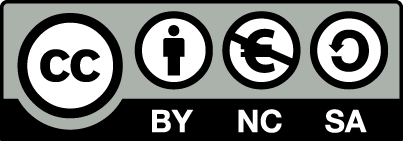 [1] http://creativecommons.org/licenses/by-nc-sa/4.0/ 
Ως Μη Εμπορική ορίζεται η χρήση:
που δεν περιλαμβάνει άμεσο ή έμμεσο οικονομικό όφελος από την χρήση του έργου, για το διανομέα του έργου και αδειοδόχο
που δεν περιλαμβάνει οικονομική συναλλαγή ως προϋπόθεση για τη χρήση ή πρόσβαση στο έργο
που δεν προσπορίζει στο διανομέα του έργου και αδειοδόχο έμμεσο οικονομικό όφελος (π.χ. διαφημίσεις) από την προβολή του έργου σε διαδικτυακό τόπο
Ο δικαιούχος μπορεί να παρέχει στον αδειοδόχο ξεχωριστή άδεια να χρησιμοποιεί το έργο για εμπορική χρήση, εφόσον αυτό του ζητηθεί.
Επεξήγηση όρων χρήσης έργων τρίτων
Δεν επιτρέπεται η επαναχρησιμοποίηση του έργου, παρά μόνο εάν ζητηθεί εκ νέου άδεια από το δημιουργό.
©
διαθέσιμο με άδεια CC-BY
Επιτρέπεται η επαναχρησιμοποίηση του έργου και η δημιουργία παραγώγων αυτού με απλή αναφορά του δημιουργού.
διαθέσιμο με άδεια CC-BY-SA
Επιτρέπεται η επαναχρησιμοποίηση του έργου με αναφορά του δημιουργού, και διάθεση του έργου ή του παράγωγου αυτού με την ίδια άδεια.
διαθέσιμο με άδεια CC-BY-ND
Επιτρέπεται η επαναχρησιμοποίηση του έργου με αναφορά του δημιουργού. 
Δεν επιτρέπεται η δημιουργία παραγώγων του έργου.
διαθέσιμο με άδεια CC-BY-NC
Επιτρέπεται η επαναχρησιμοποίηση του έργου με αναφορά του δημιουργού. 
Δεν επιτρέπεται η εμπορική χρήση του έργου.
Επιτρέπεται η επαναχρησιμοποίηση του έργου με αναφορά του δημιουργού.
και διάθεση του έργου ή του παράγωγου αυτού με την ίδια άδεια
Δεν επιτρέπεται η εμπορική χρήση του έργου.
διαθέσιμο με άδεια CC-BY-NC-SA
διαθέσιμο με άδεια CC-BY-NC-ND
Επιτρέπεται η επαναχρησιμοποίηση του έργου με αναφορά του δημιουργού.
Δεν επιτρέπεται η εμπορική χρήση του έργου και η δημιουργία παραγώγων του.
διαθέσιμο με άδεια 
CC0 Public Domain
Επιτρέπεται η επαναχρησιμοποίηση του έργου, η δημιουργία παραγώγων αυτού και η εμπορική του χρήση, χωρίς αναφορά του δημιουργού.
Επιτρέπεται η επαναχρησιμοποίηση του έργου, η δημιουργία παραγώγων αυτού και η εμπορική του χρήση, χωρίς αναφορά του δημιουργού.
διαθέσιμο ως κοινό κτήμα
χωρίς σήμανση
Συνήθως δεν επιτρέπεται η επαναχρησιμοποίηση του έργου.
Διατήρηση Σημειωμάτων
Οποιαδήποτε αναπαραγωγή ή διασκευή του υλικού θα πρέπει να συμπεριλαμβάνει:
το Σημείωμα Αναφοράς
το Σημείωμα Αδειοδότησης
τη δήλωση Διατήρησης Σημειωμάτων
το Σημείωμα Χρήσης Έργων Τρίτων (εφόσον υπάρχει)
μαζί με τους συνοδευόμενους υπερσυνδέσμους.
Χρηματοδότηση
Το παρόν εκπαιδευτικό υλικό έχει αναπτυχθεί στo πλαίσιo του εκπαιδευτικού έργου του διδάσκοντα.
Το έργο «Ανοικτά Ακαδημαϊκά Μαθήματα στο ΤΕΙ Αθηνών» έχει χρηματοδοτήσει μόνο την αναδιαμόρφωση του εκπαιδευτικού υλικού. 
Το έργο υλοποιείται στο πλαίσιο του Επιχειρησιακού Προγράμματος «Εκπαίδευση και Δια Βίου Μάθηση» και συγχρηματοδοτείται από την Ευρωπαϊκή Ένωση (Ευρωπαϊκό Κοινωνικό Ταμείο) και από εθνικούς πόρους.
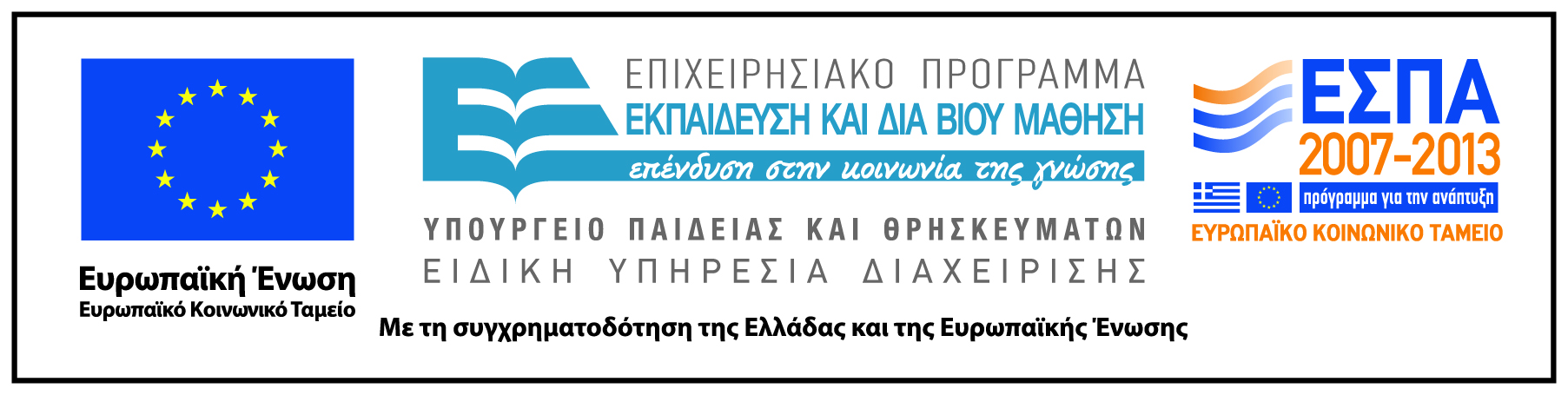